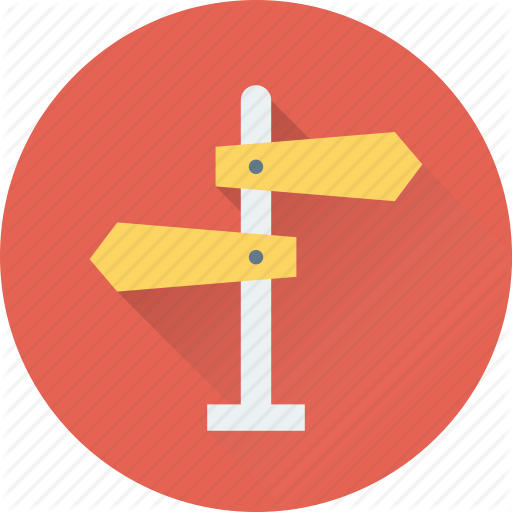 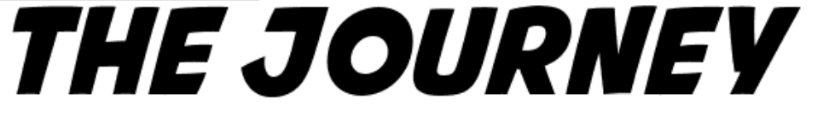 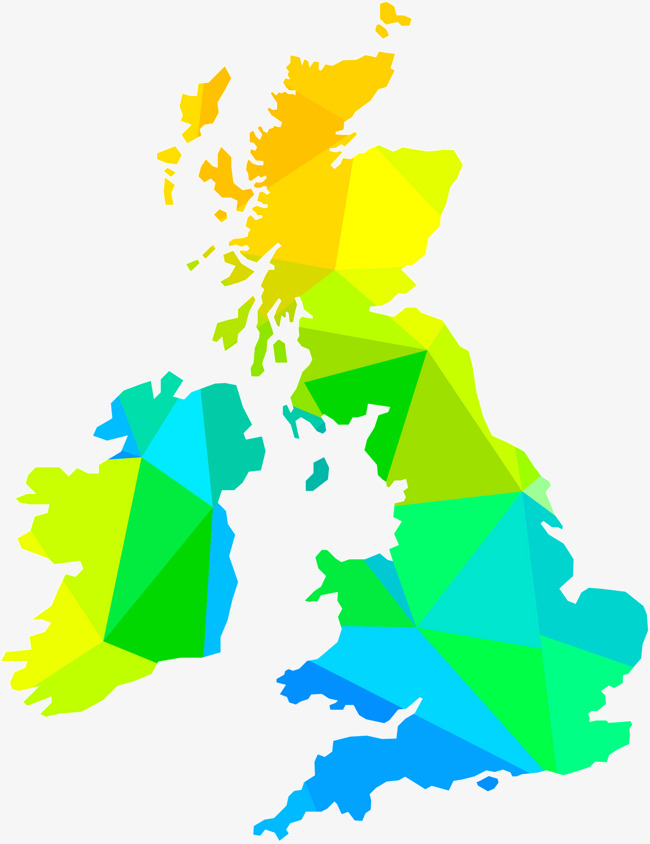 Year 9 Performing Arts
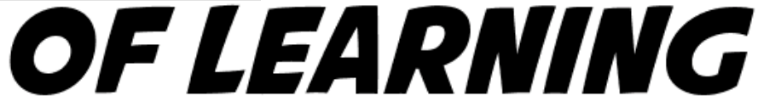 Intent
Build knowledge and confidence in the use of techniques
Understand the process of each discipline and combining them
Build empathy through the study of social issues using performing Arts
Continue to build confidence and effective communication
Build confidence in giving constructive feedback
Preparation for next year
Recommended reading
Year 10 Summer Preparation
Standards and expectations
Practical performance for assessment
Character aims and fine expression
DIRT
ASBO – A performing Arts Piece cont
Setting the scene and opening
Blocking and rehearsals
Year 9 Summer Term 2
Assessment prep and peer evaluation
Spacing and proxemics
Assigning roles and exploring context
Building a character
Oral presentation Assessment
ASBO – A performing Arts Piece
Re focus and refine character
Sound scape using instruments
Exploring the script
Techniques for performance
Year 9 Summer Term 1
Improvisation around the script
Choral Speaking
Gang physicality and expositions
Production of performance piece 2
Roles and responsibilities within the project
What goes into a live music event?
Formative Assessment
Year 9 Spring Term 2
What is a live music event?
Production of performance piece 1
Exploring what makes an event successful
The Cavern Project Cont
Practical Assessment
What is Musical Theatre?
Comparing past and present musicals
‘A Million Dreams’ chair duets
Musical Theatre
Year 9 Spring Term 1
Year 9 Autumn Term 2
The Cavern Project
How has Musical Theatre changed over time?
‘From Now On’ Choreography
The Greatest Showman Phenomenon
Movement Workshops
Roles and Responsibilities within the Arts
Voice Workshops
What to expect from the Performing Arts
Using your body Workshops
Preparing for a production
Creating your own Production Company
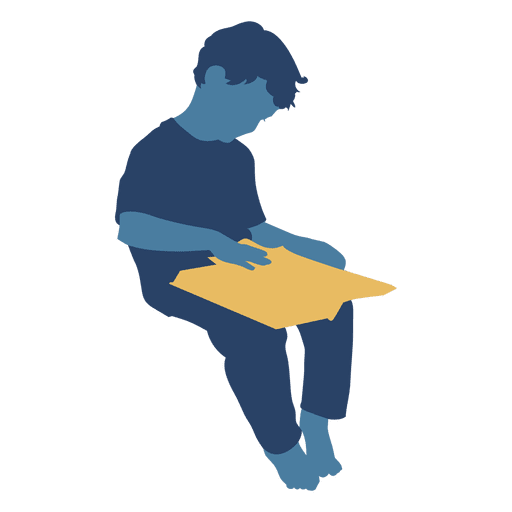 Year 9 Autumn Term 1
Understanding the disciplines of drama and music
Year 8
Introduction to the Performing Arts
Development of social skills through discussion and team work tasks
Key skills and techniques used within drama and music
Formative Assessments
Careers Related
Closed Book Assessments
PSHE
Literacy Focus
Cultural Capital
DIRT